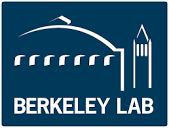 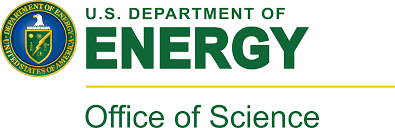 ALICE-USA Computing ProjectStatus and Plan
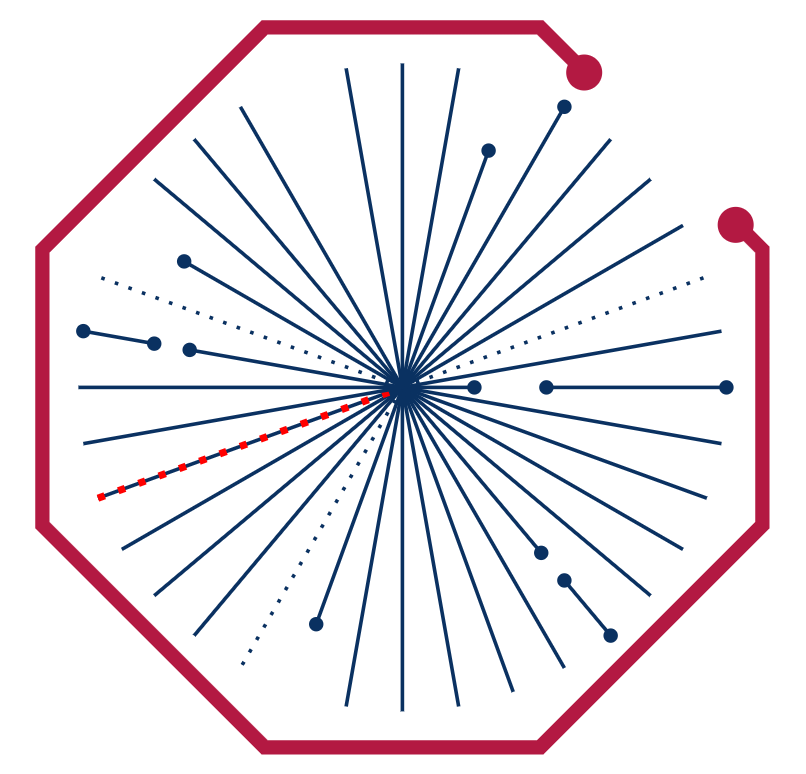 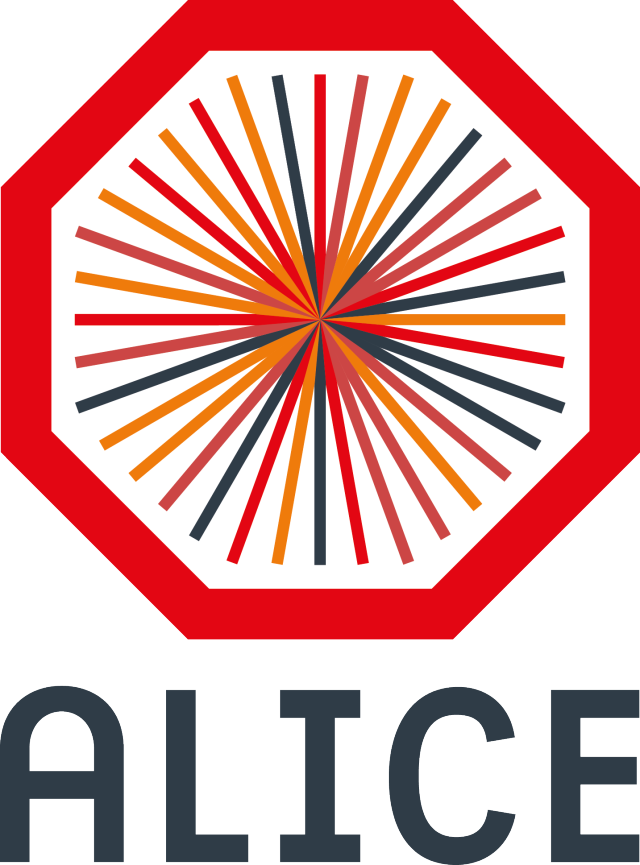 ALICE-USA Grid Operations Review Meeting @ LBNL
May 15, 2022
Irakli Chakaberia
Brief History
2
Original Project Proposal - 2009

In operational since 2010

3-Year Project Review Cycle
Initial plan requested in 2014
Latest review in July 2021

Project Execution & Acquisition Plan (PEAP)
Multi-year plan containing resource delivery, milestones, budget estimates, operations guide   
updated annually & submitted to DOE
Latest one submitted in October 2023

ALICE-USA Computing Website: https://sites.google.com/lbl.gov/alice-usa-computing/meetings?authuser=1
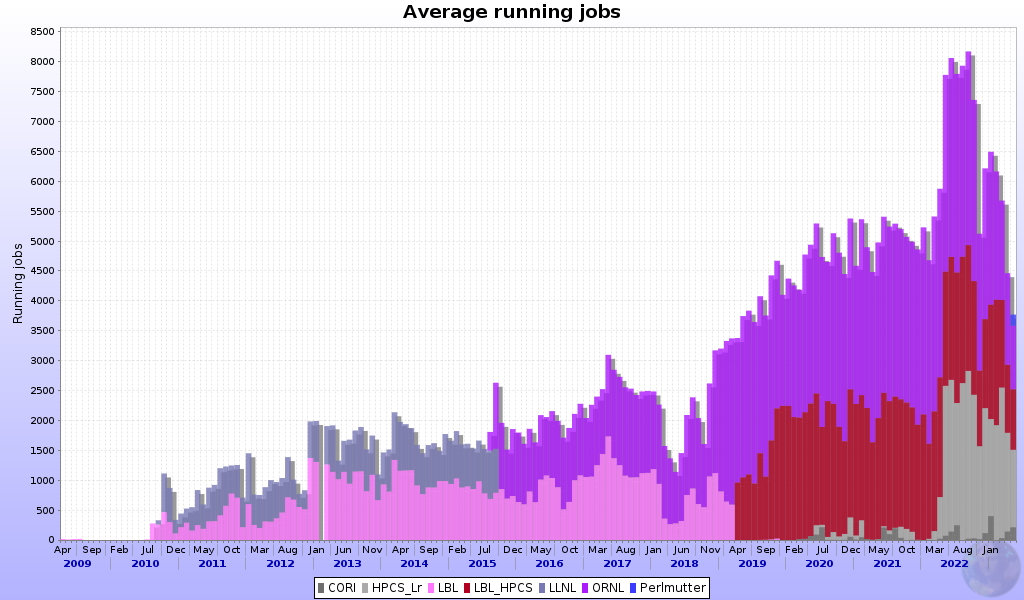 Perlmutter
Lawrencium
NERSC-Cori
ORNL
HPCS
LNLL
PDSF
US Department of Energy Supported ALICE-USA Group
3
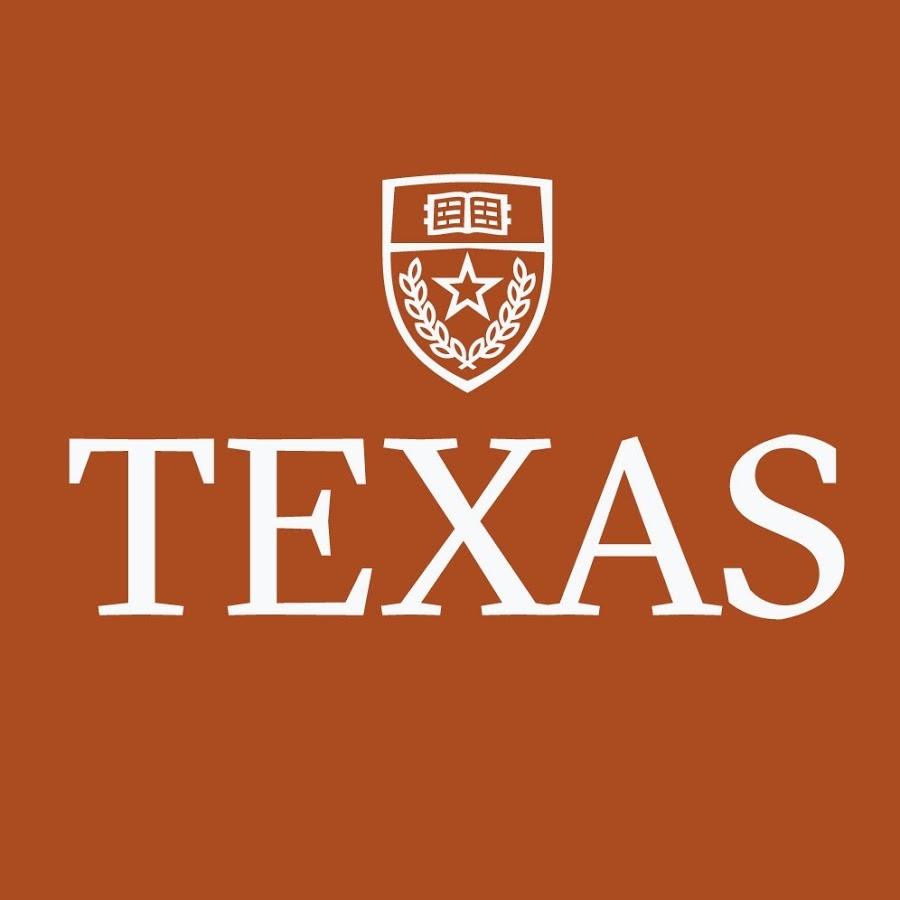 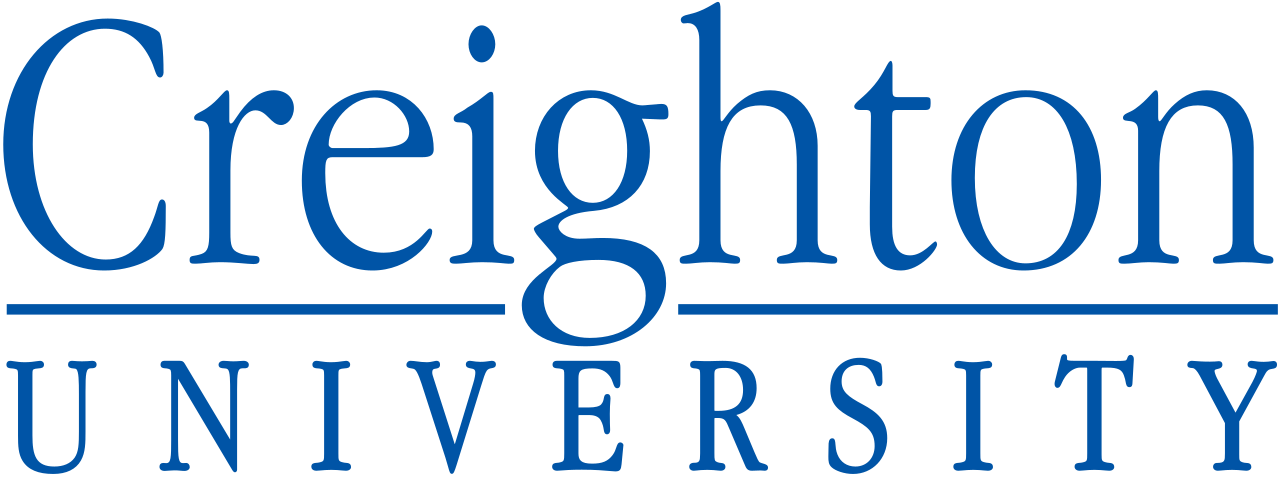 The project’s main goal is to fulfills DOE funded MoU-based ALICE USA obligations for
11 Institutions
46 M&OA

Operates ALICE grid facilities at 2 DOE labs

ALICE-USA Computing core group meets monthly, every third Tuesday of the Month

We keep very close contact on our SLACK channel

We try to hold two annual ALICE-USA Computing meetings
Spring meeting at LBL
Fall meeting at ORNL
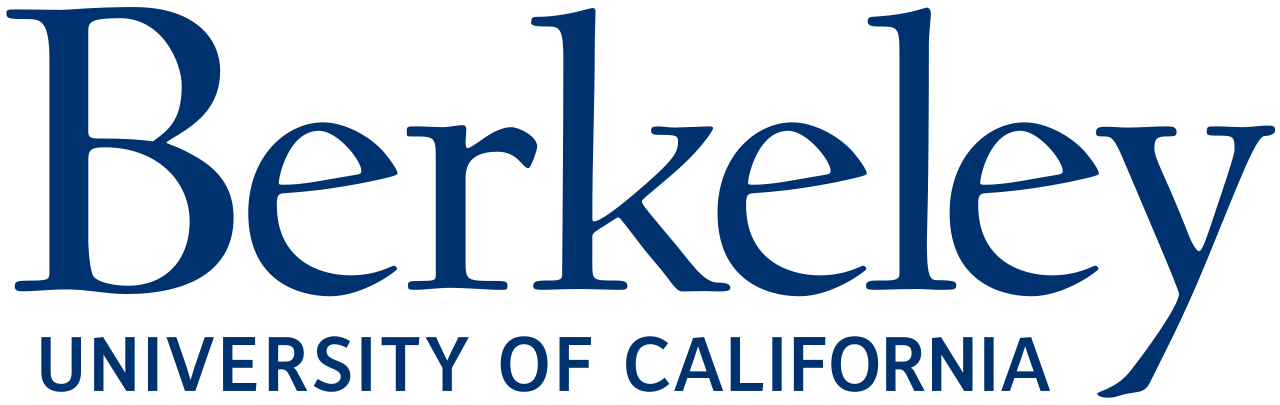 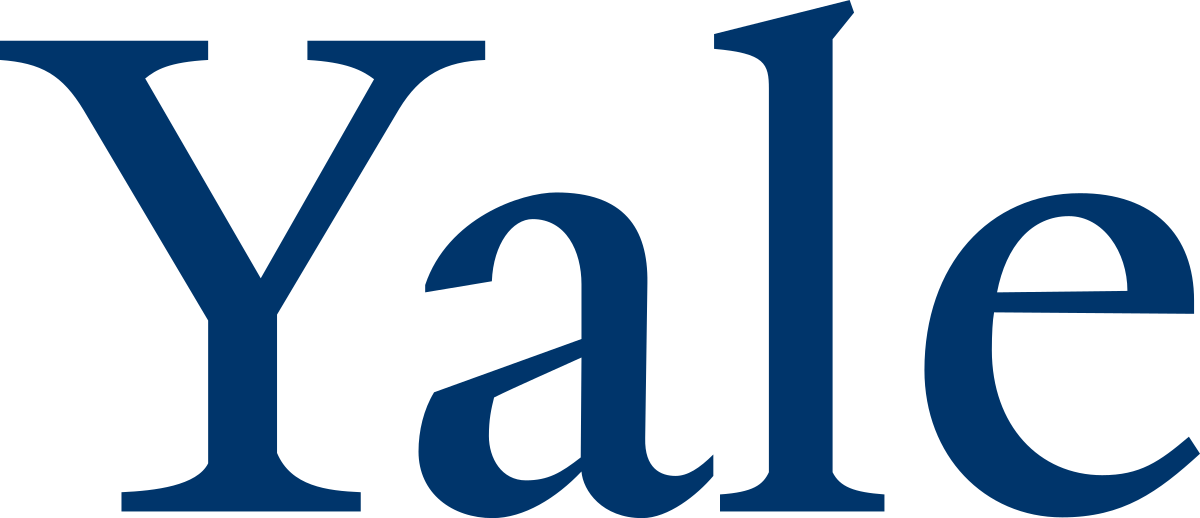 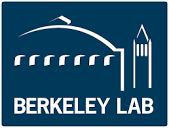 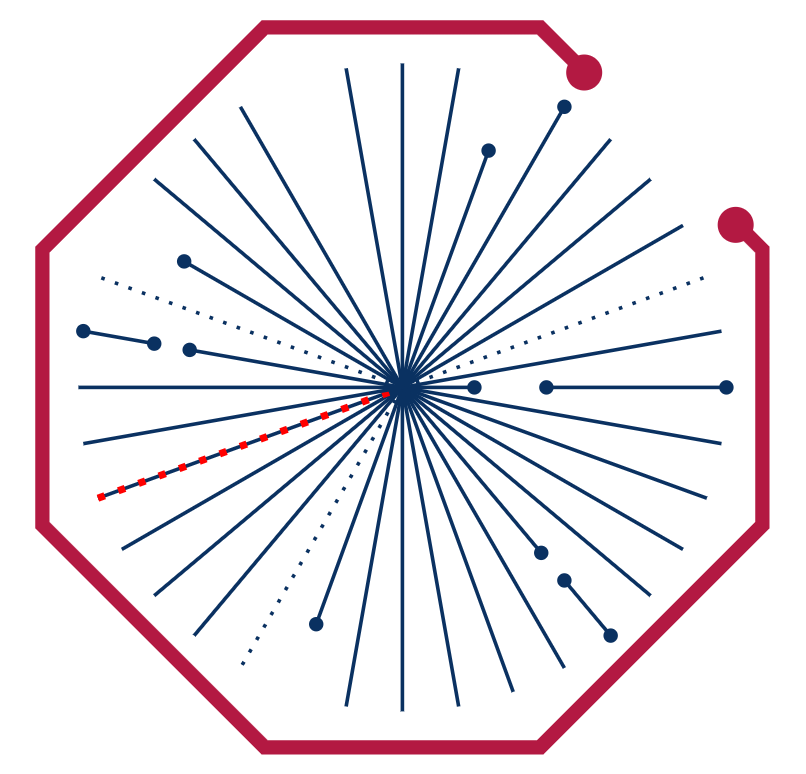 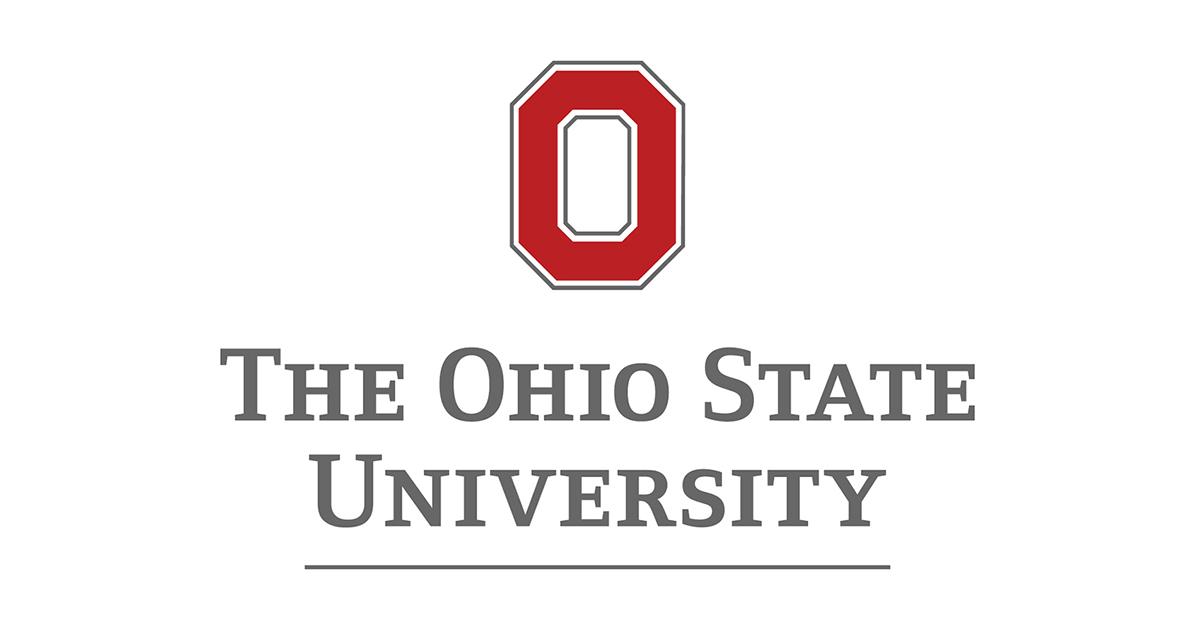 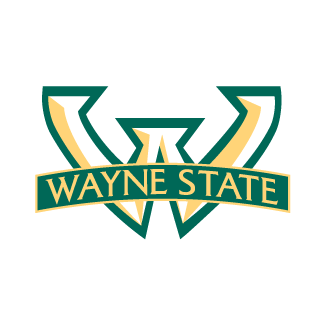 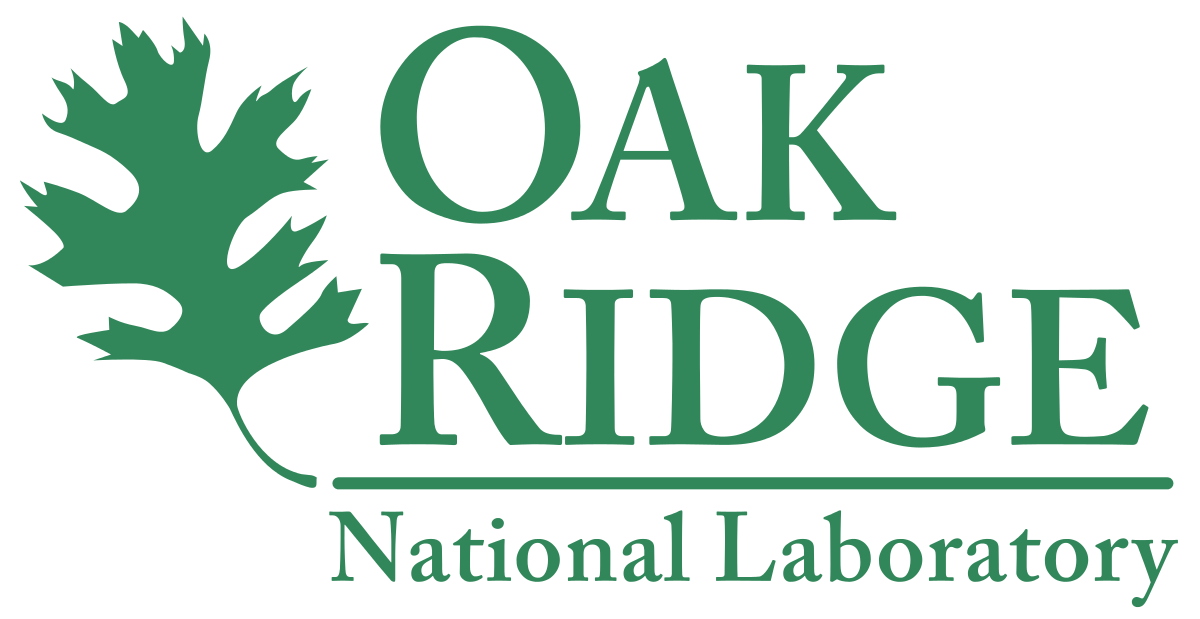 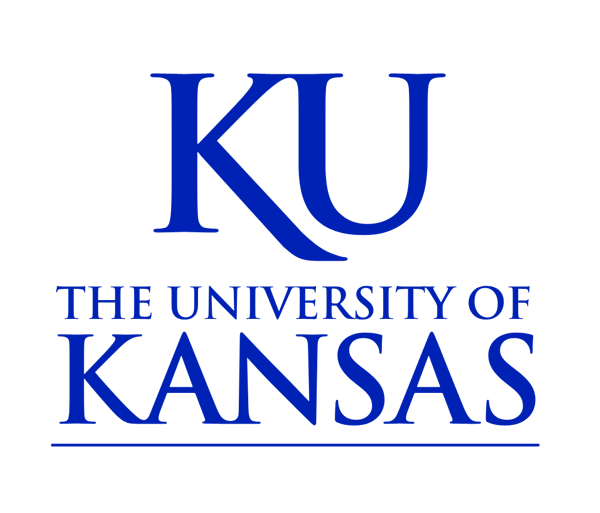 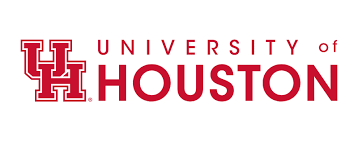 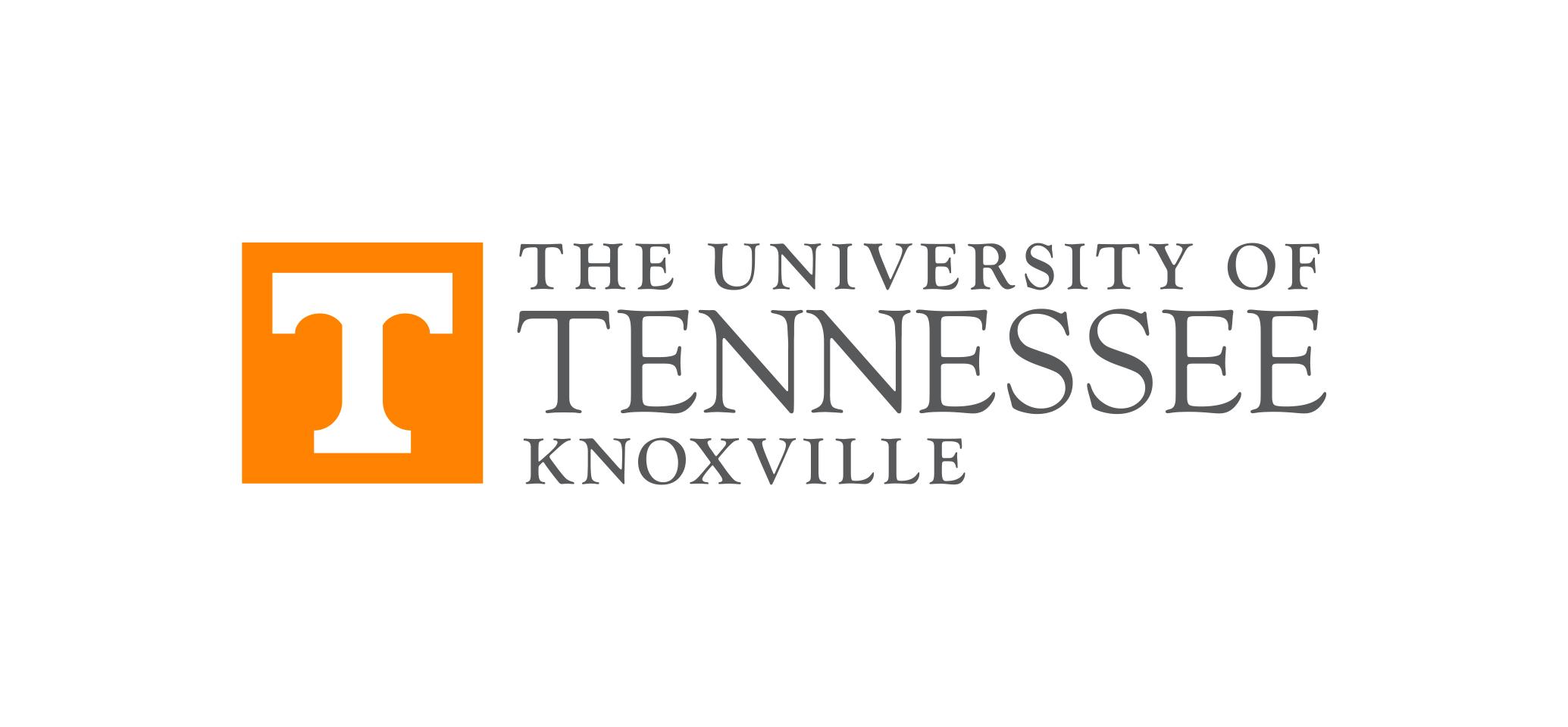 ALICE-USA T2 Sites
4
Project currently operates two sites at ORNL and LBNL
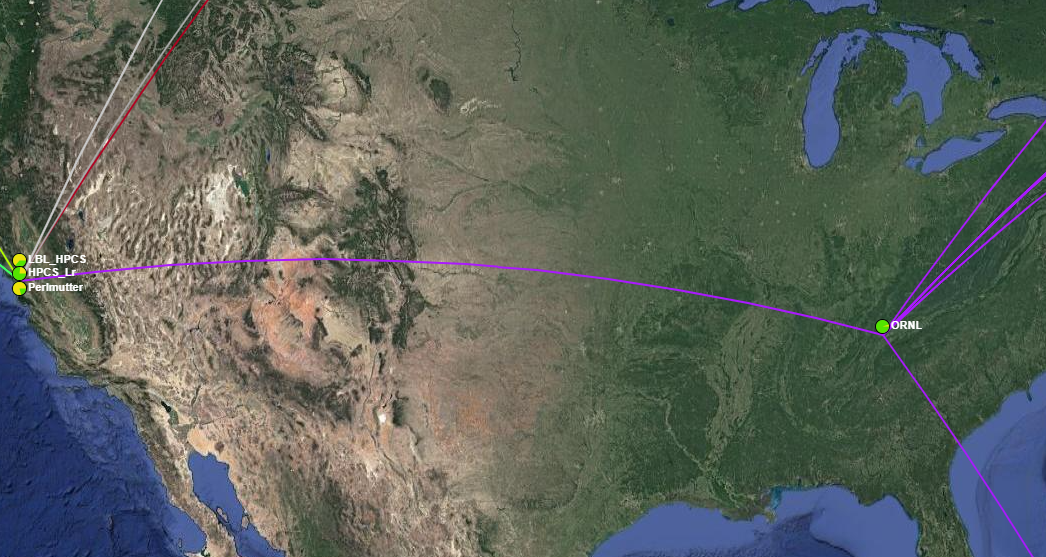 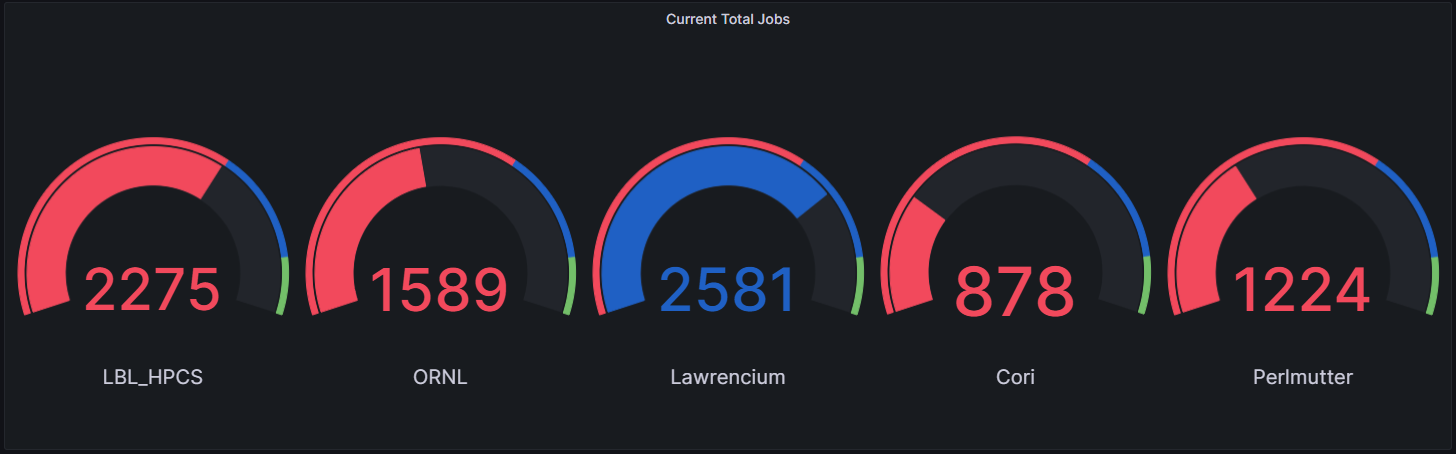 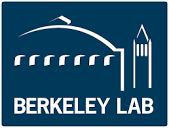 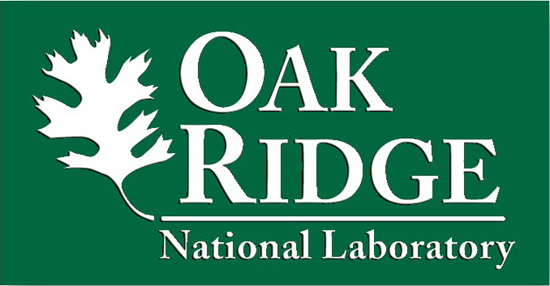 US-ALICE Review Meetings
5
ALICE-USA Computing Meeting at ORNL in December 2022
US Grid Operations review in May 2022
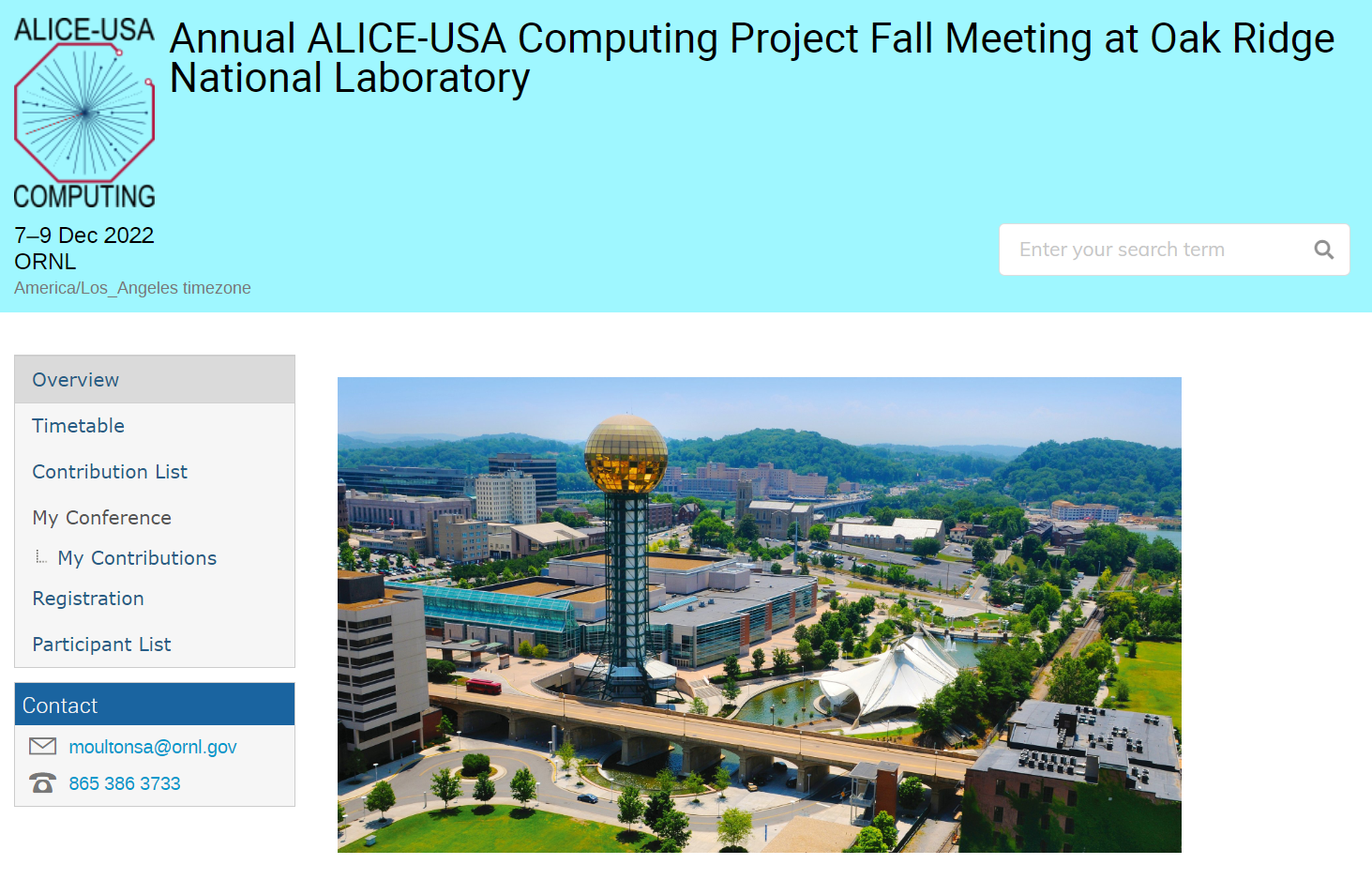 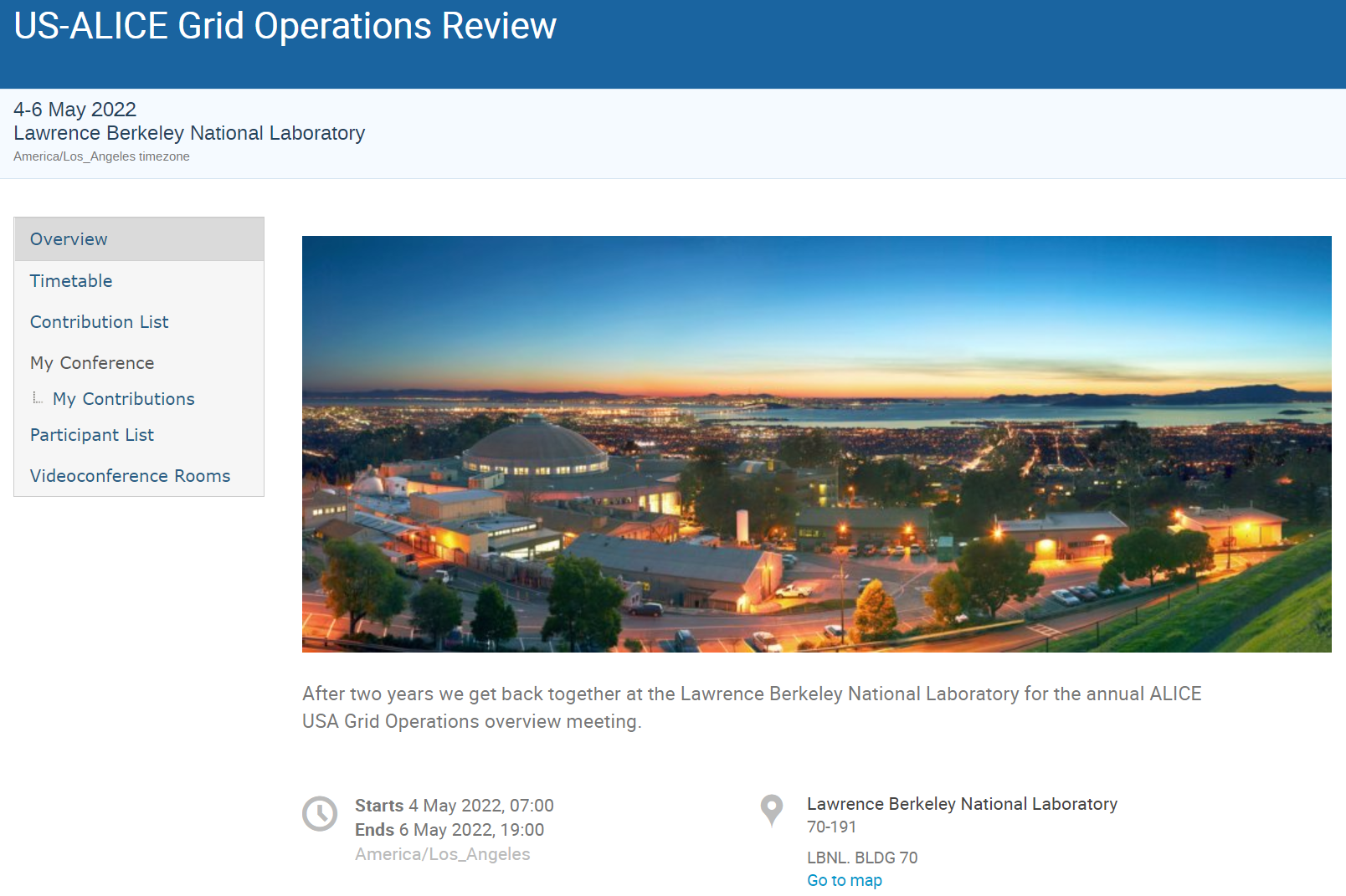 Task Tracking
6
After last meeting at ORNL we identified additional tasks not outlined in the key deliverables in PEAP

We set up a task tracking for the group

Some tasks are completed
LBL SE is on LHCOne
ORNL added two EOS instances
Migration to Perlmutter can be considered a success
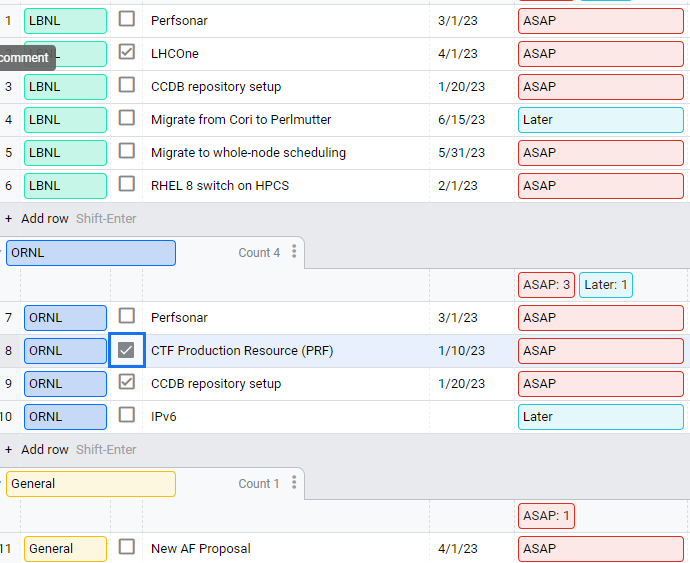 7
Status of operations | RRB 2022
WLCG Summary
8
Target Availability for each site is 97.0%. 

Availability Algorithm:

@ALICE_CE * @ALICE_VOBOX * all AliEn-SE

Since April 2022 we have reported only 24 hours downtime for the LBL_HPCS (and Lawrencium) site [in October].

LBNL had some challenges in March
RRB 2022 Numbers
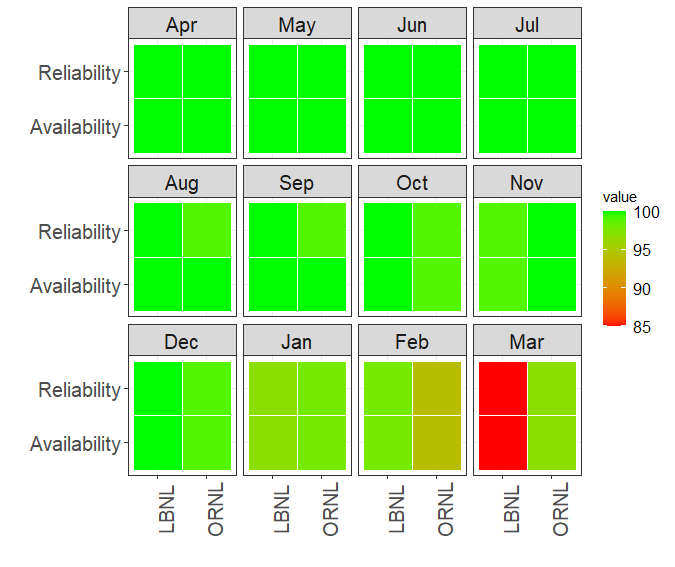 MonAlisa Summary | RRB 2022
9
Average job CPU efficiency over this period is shown in the table
JobMix defines the average CPU efficiency delivered
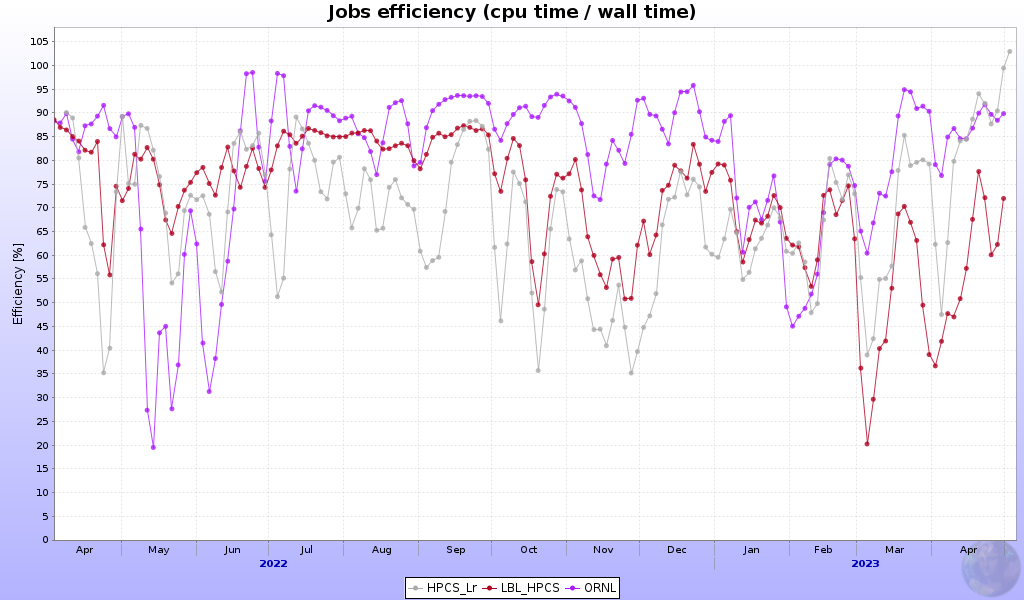 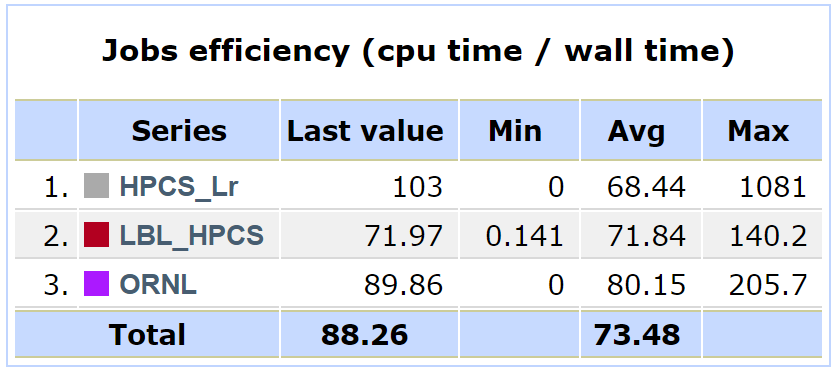 Adding more nodes to Lr
ORNL Switched to
whole-node scheduling
Job Mix
10
We only recently separated “Hyperloop”, so part of it is in “Other”
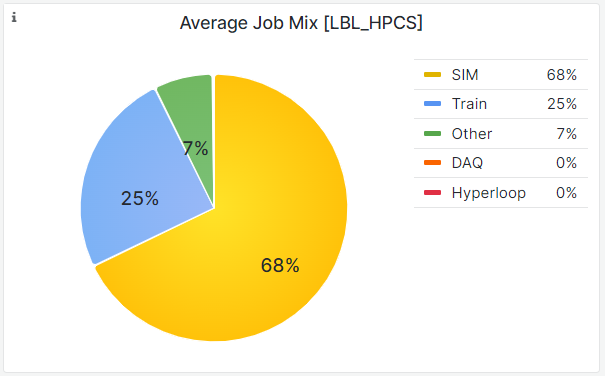 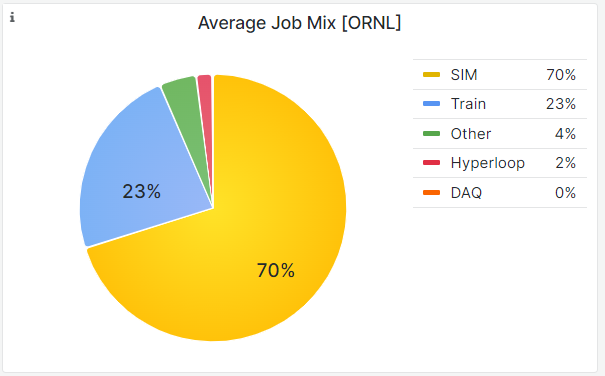 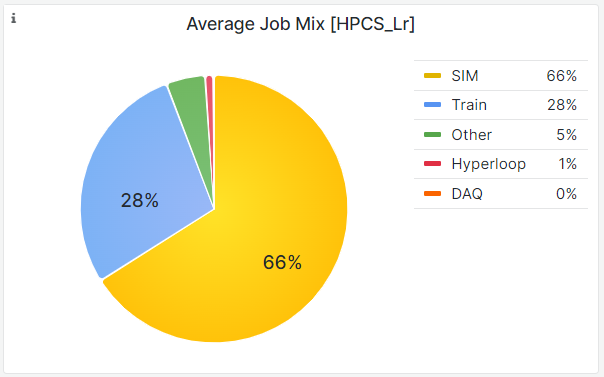 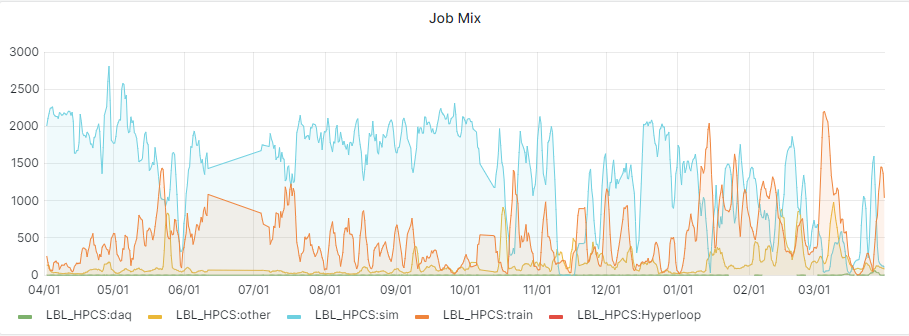 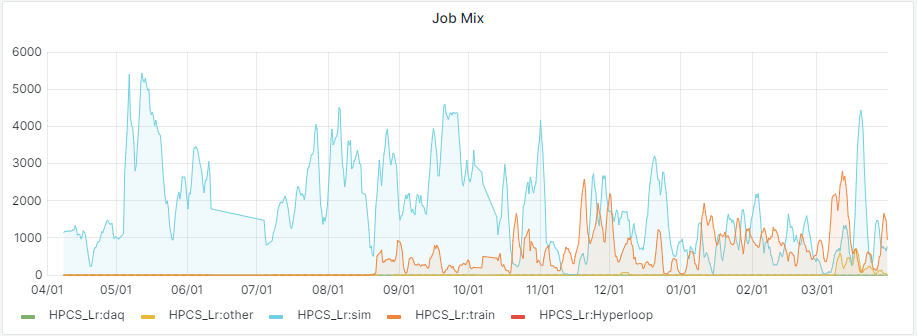 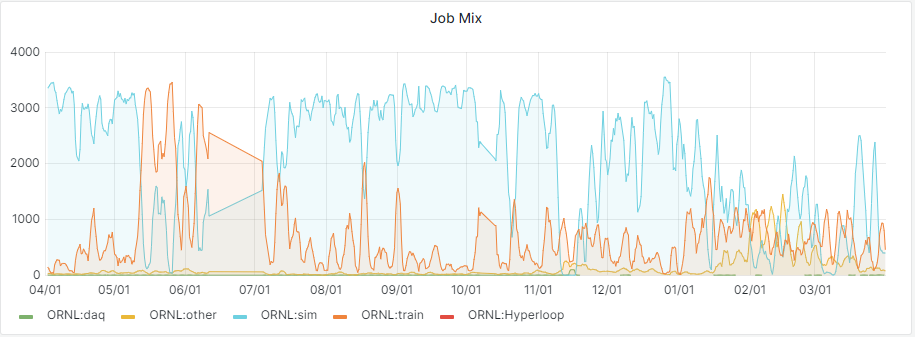 Some of the issues
11
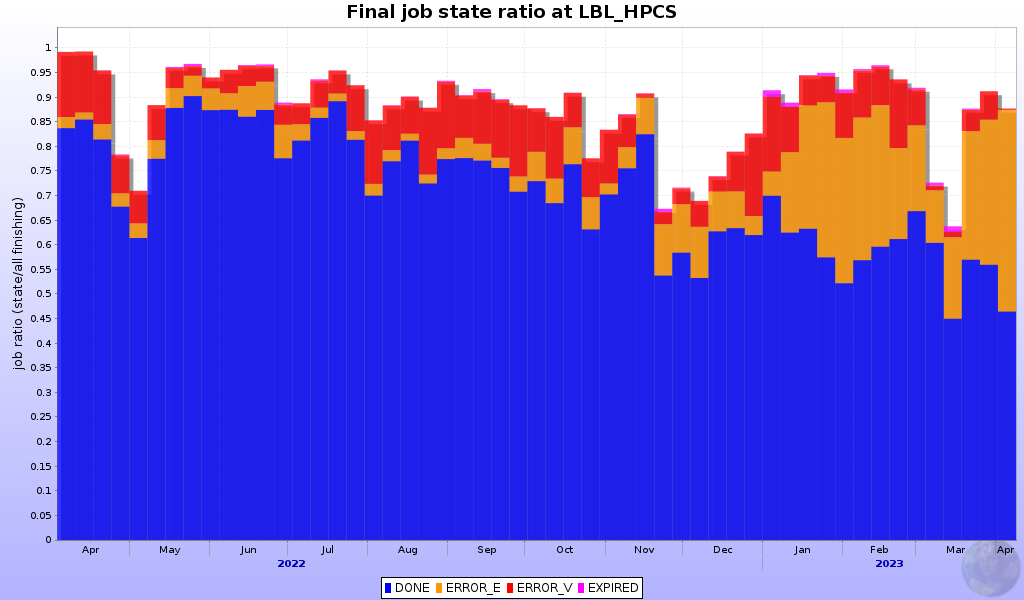 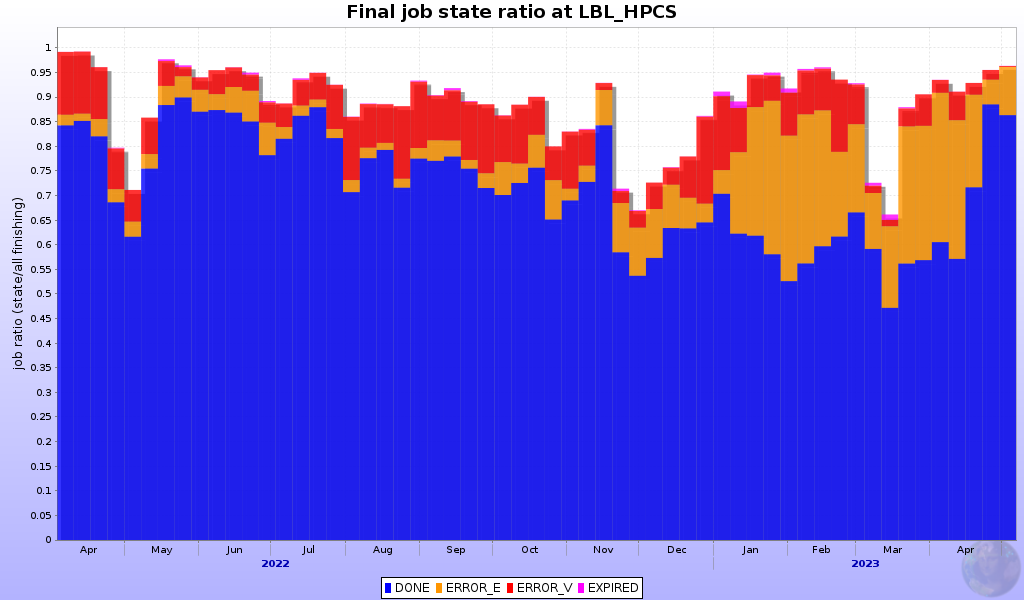 This year we had increase in ERROR_E type of failures

We have seen CVMFS failures at LBL

Strangely only ALICE mount would fail

Currently we have a cron job in place that remounts CVMFS

And we had an EOS meltdown

Combination of these two caused problems on both LBL_HPCS and Lr clusters

Fortunately, the issue was resolved
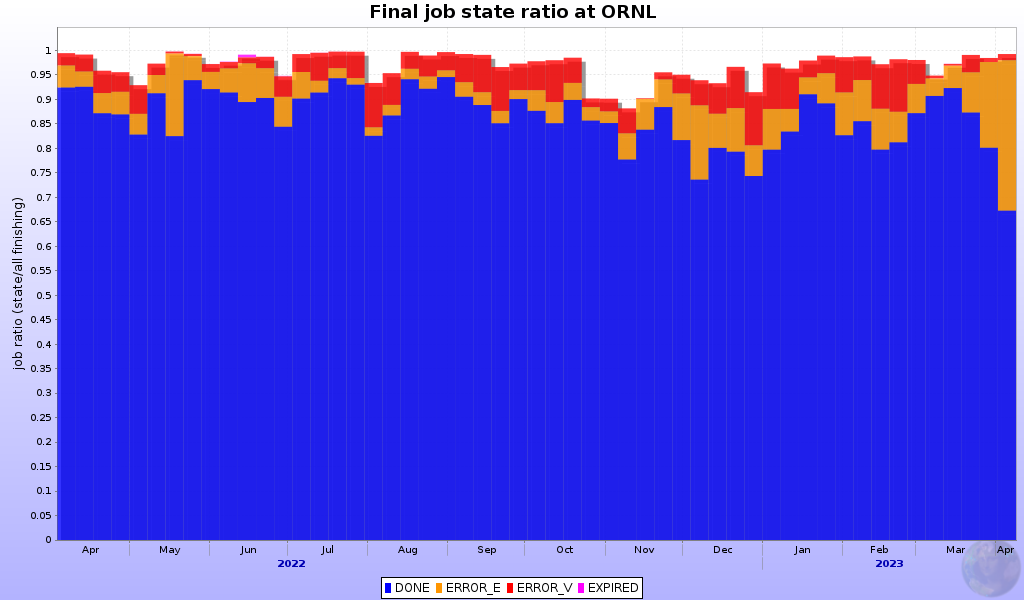 CPU Performance | RRB 2022
12
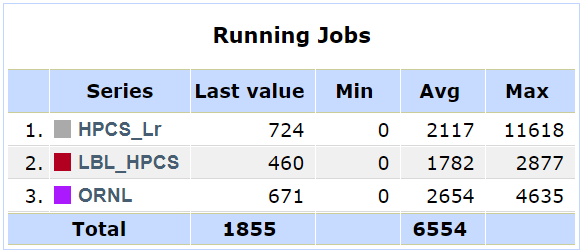 Slightly under pledges
Lawrencium fills the gap
Almost no downtime
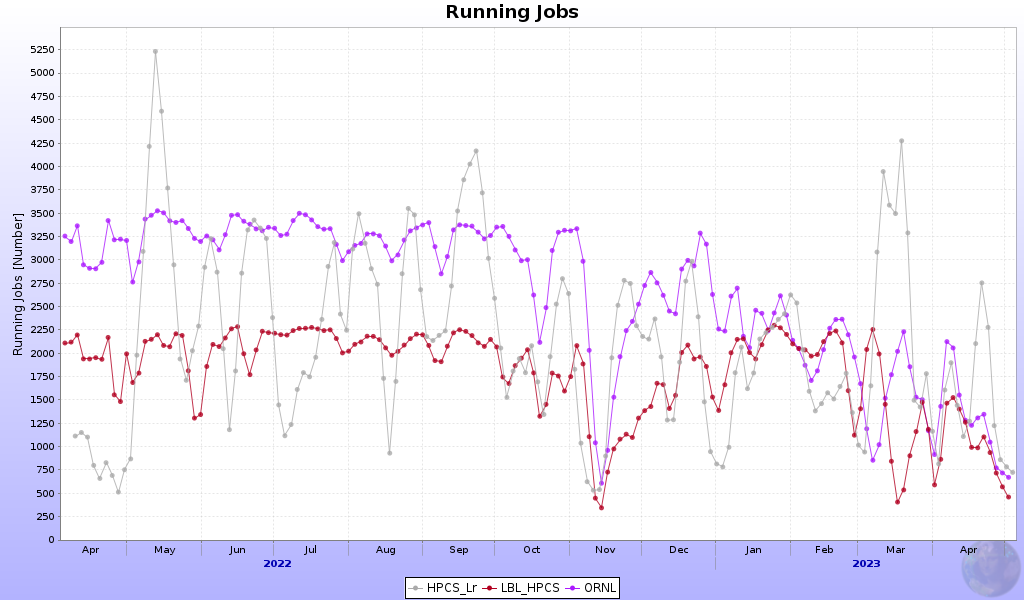 ORNL whole-node
scheduling
Adding nodes to Lr
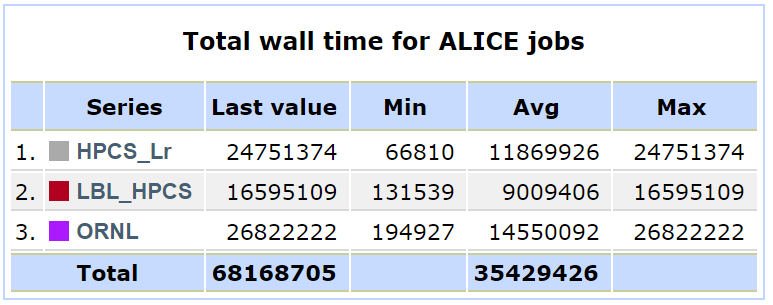 ORNL Pledge
LBNL Pledge
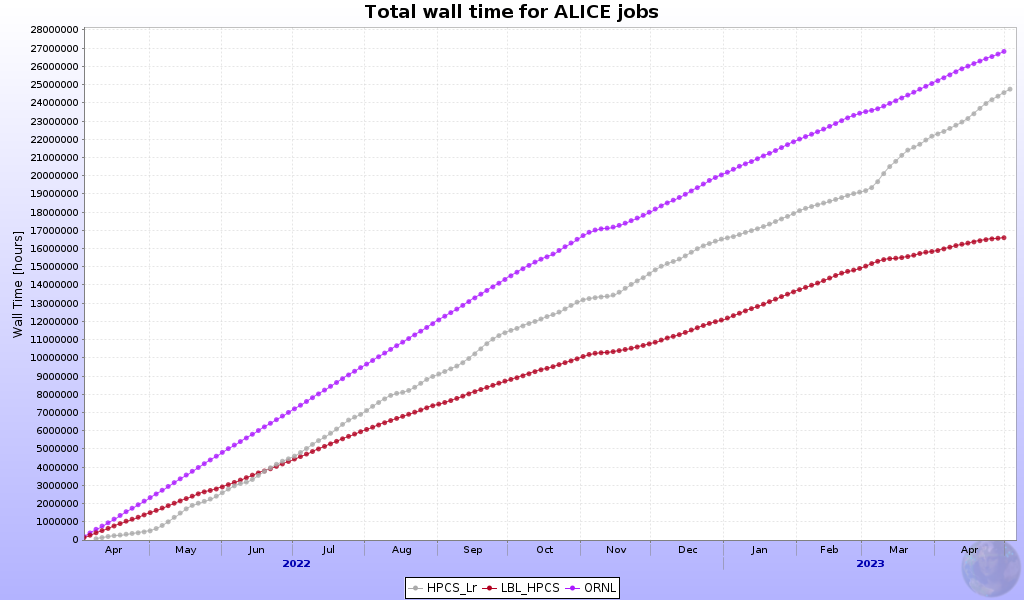 Multi-core jobs
13
ORNL and Lr run whole-node, hence central services schedule mix of multi-core and single-core jobs
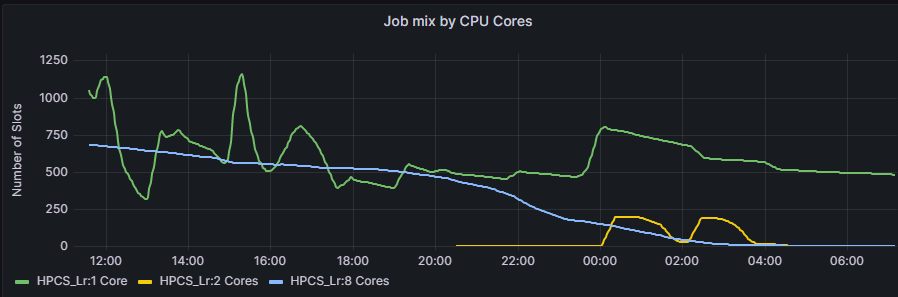 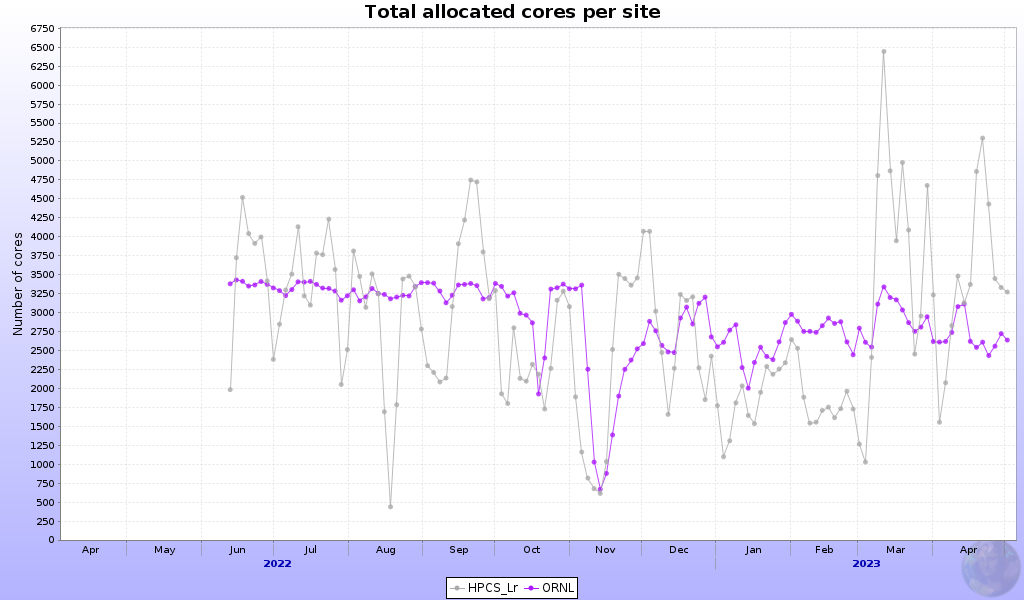 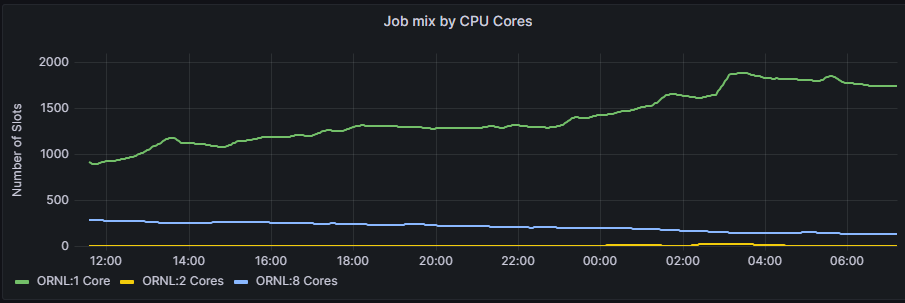 2022 RRB CPU Delivery vs. Obligations
14
Due to some budget uncertainties the FY2021-2022 hardware acquisition was postponed
LBNL CPU is awaiting deployment
LBNL storage is being procured
ORNL CPU is racked and nearly ready to be used
ORNL storage is deployed
This causes slight under delivery for the ALICE-USA sites starting RRB2022
Lawrencium puts us over the pledge
Below are the number for the RRB 2022
Storage Performance | RRB 2022
15
IPv4/IPv6
SE availability – nearly perfect
With a caveat in March

IPv6 has been up at LBNL since early RRB2021

IPv6 at ORNL is still looming on a horizon
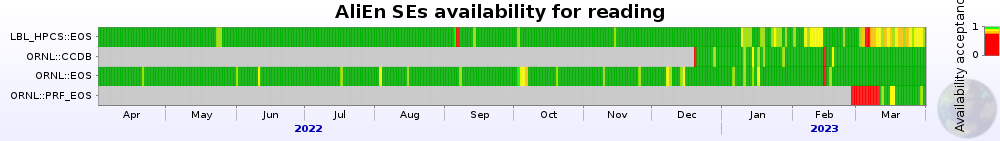 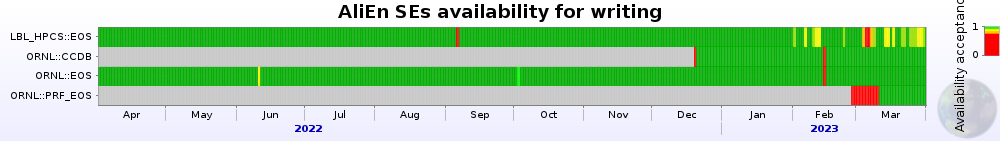 IPv6 Only
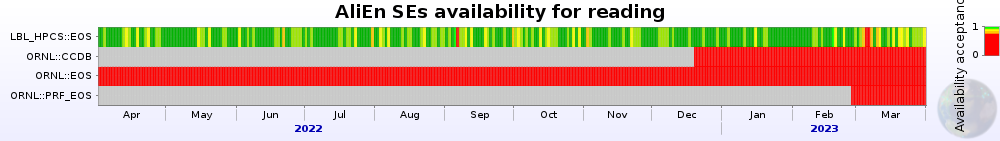 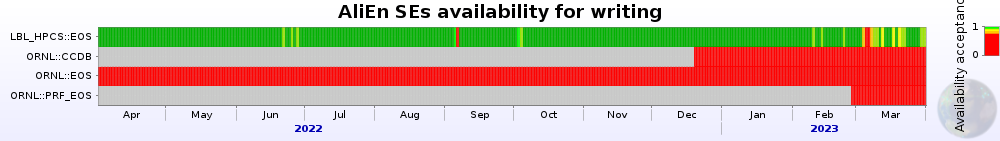 EOS Issues at LBL
16
Sometime this year problems with EOS started to trickle in
We have seen high numbers of corrupted/inaccessible files at EOS and discussed/debugged it during the last meeting at ORNL
The problem got worse sometime in February-March with successful checksum rates falling to 16%
Many jobs were failing, and John got deep into debugging the issues
Fixing EOS also fixed the problem with files
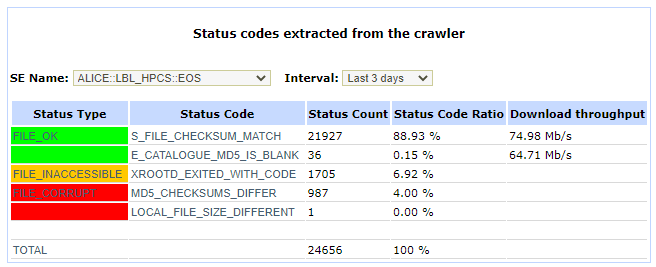 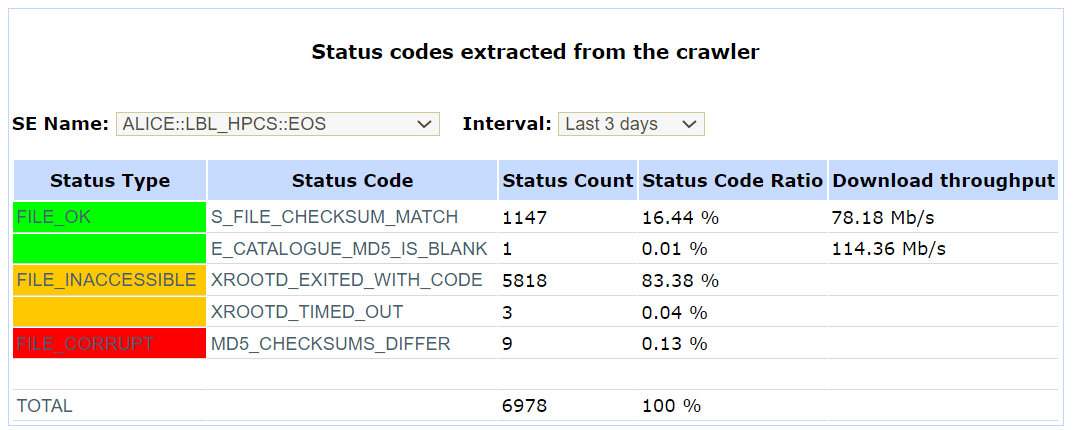 17
Project Execution and Acquisition Plan 2023
ALICE-USA Obligations and Acquisition Strategy
18
ALICE-USA collaboration share of resources in respect to WLCG / C-RCG recommendations for the next few years and planned hardware acquisition strategy table
CPU Acquisition
19
We are gradually retiring out of warranty hardware
HS06 for the planned CPU acquisition is roughly estimated based on the measurements we made on similar nodes
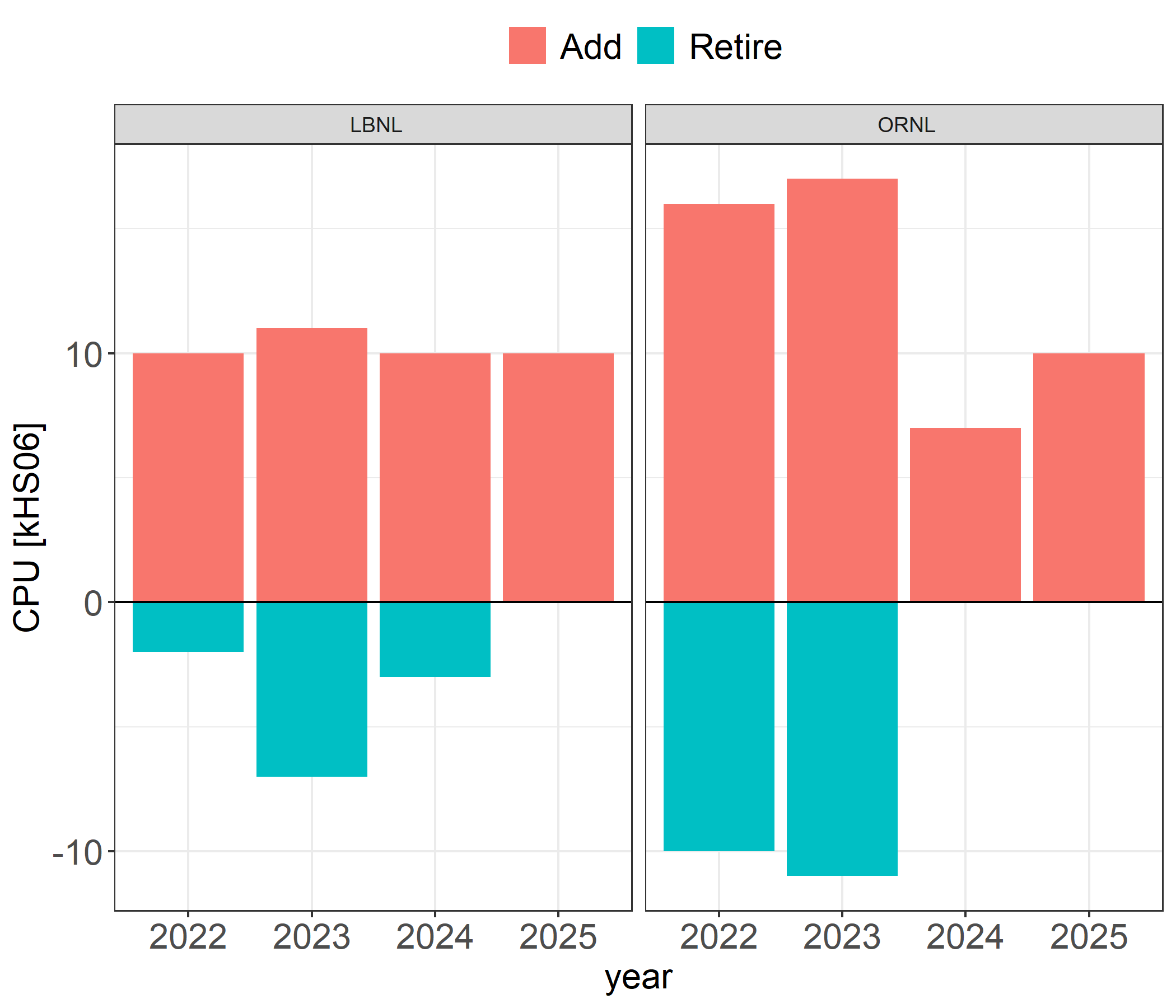 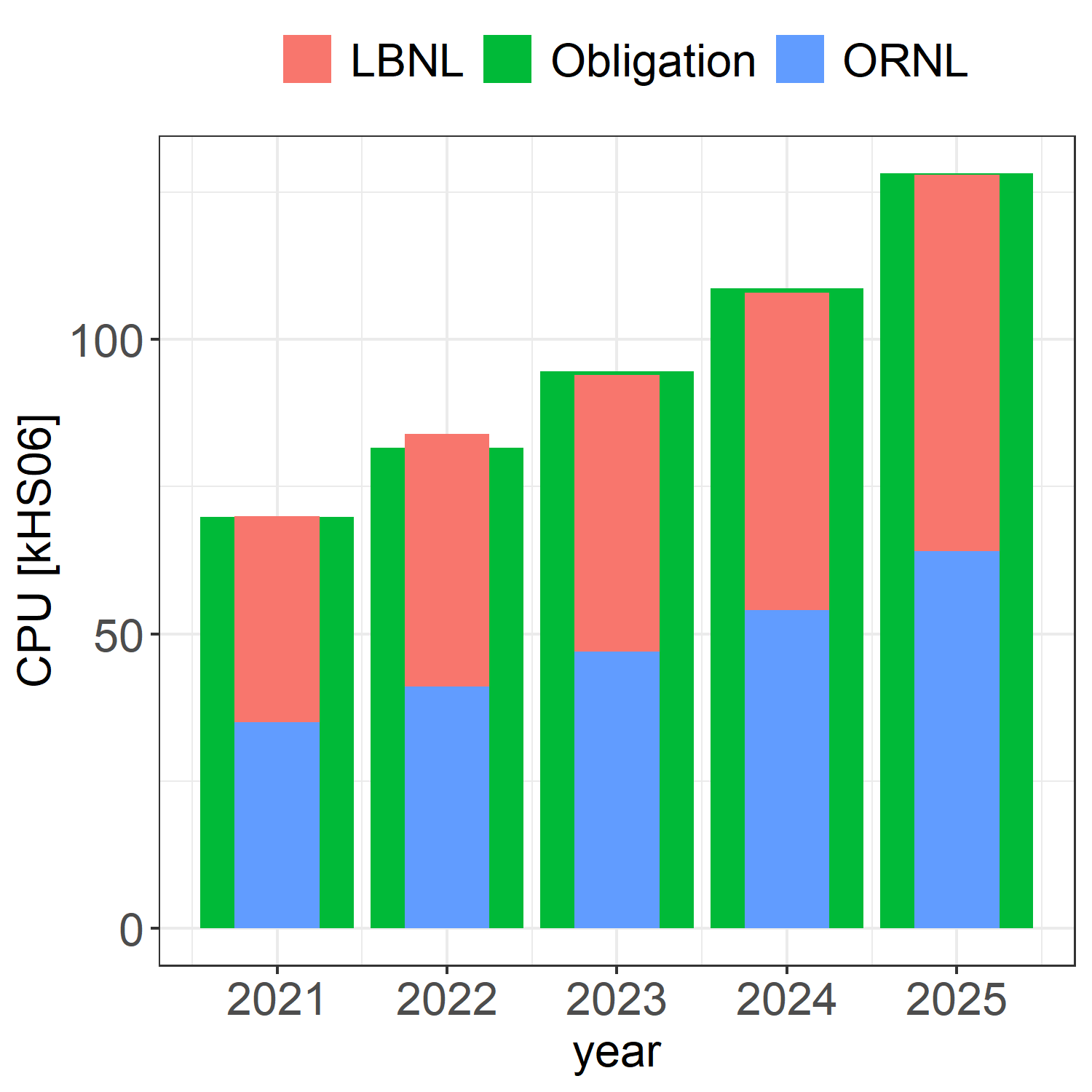 Storage Acquisition
20
Our storage utilization has been on a lighter side
We keep evaluating the utilization and purchase the new storage based on it and optimized for the available budget
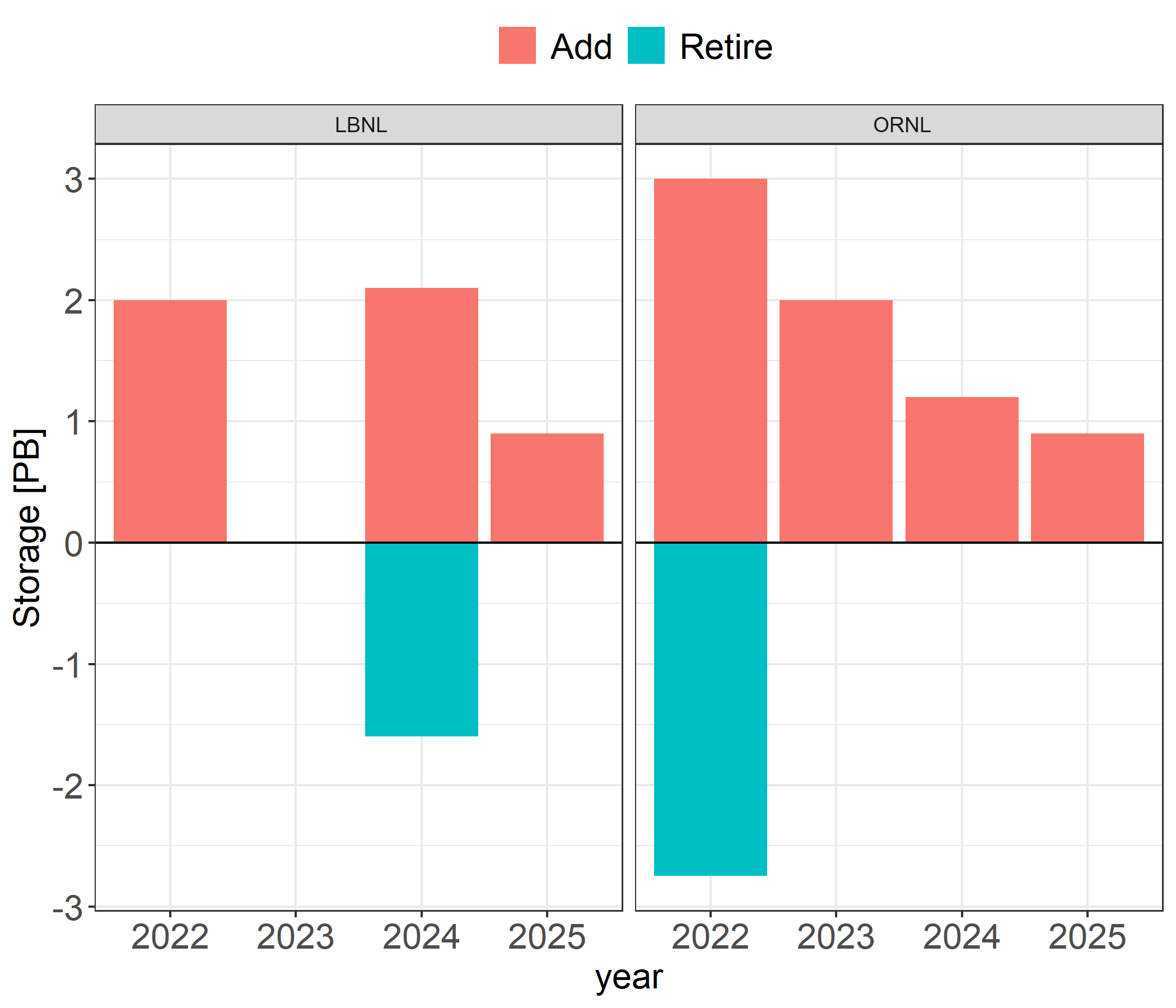 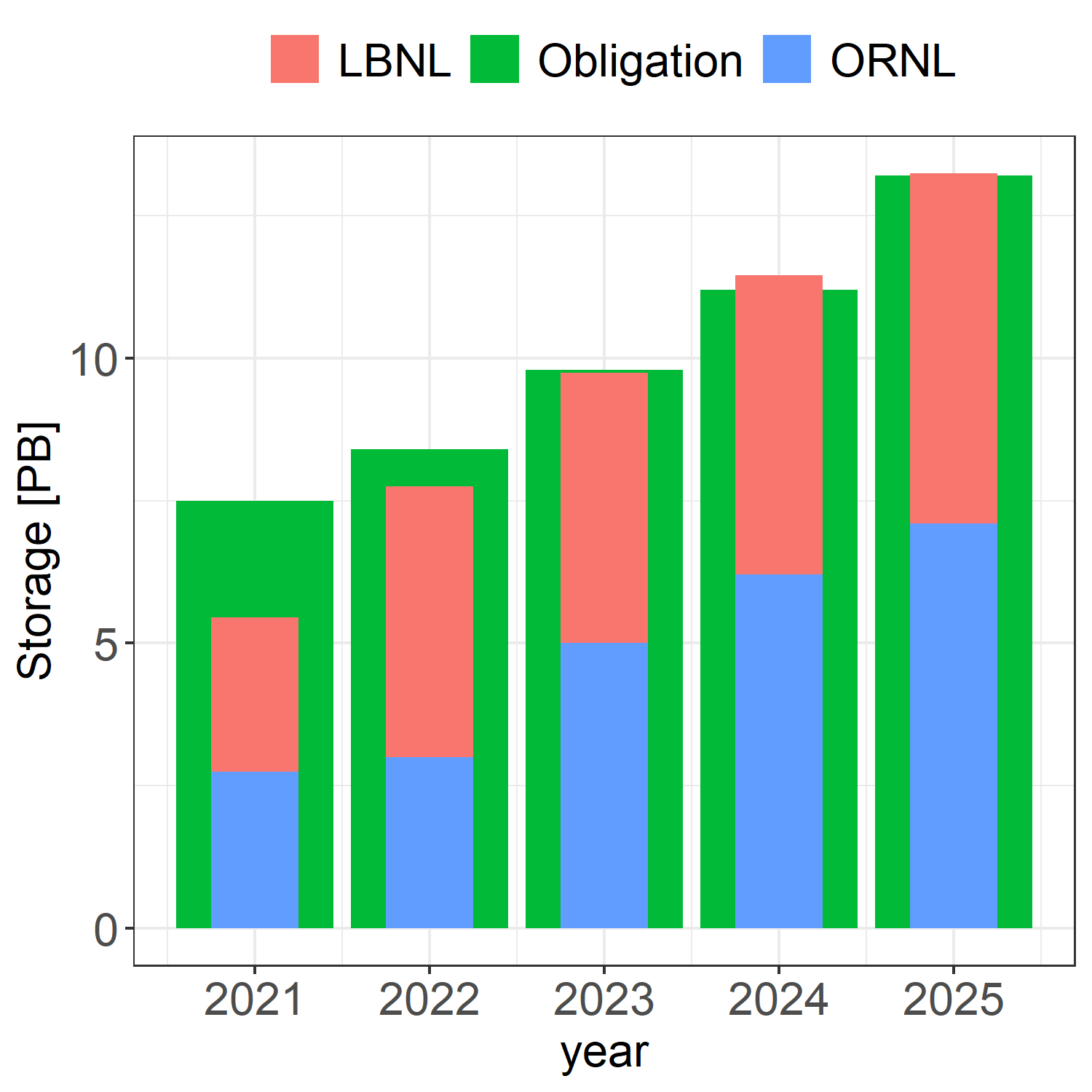 Cost trends for the CPU and Storage
21
CPU unit cost per HS06 is based on extrapolating the CPU clock frequency
We’ll measure the real HS06 values as soon as the new hardware is deployed
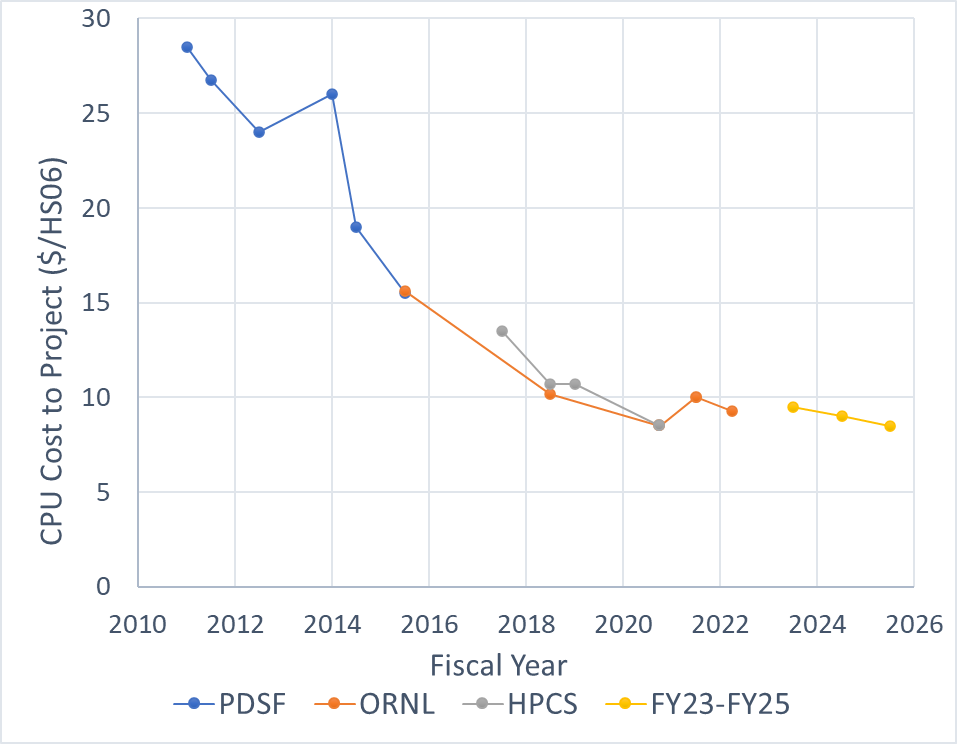 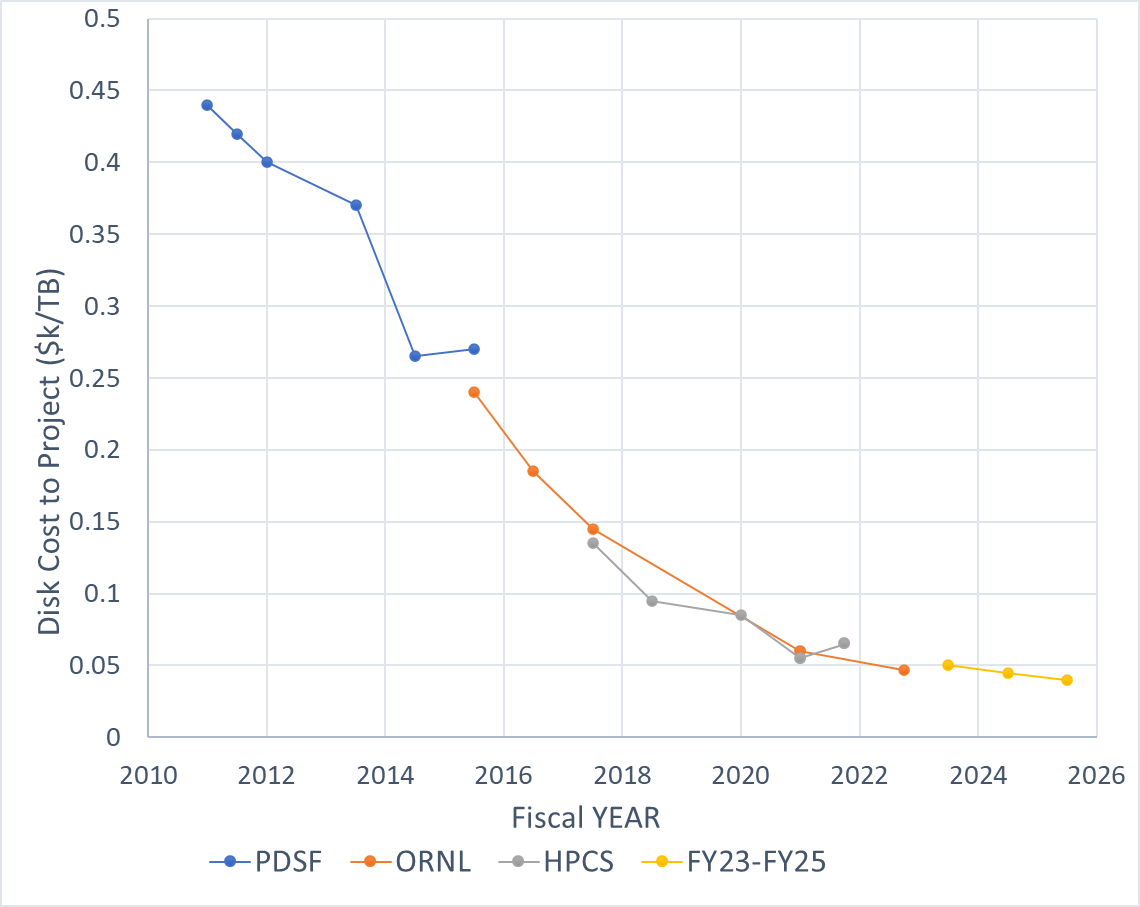 Delivered Resources by Year
22
The result of the above-described plan is shown in this table








We plan to proceed with both storage and CE plan as outlined in the PEAP 2023 update
PEAP 2023 Quarterly Milestones – Q1-Q2
23
Q1 FY2023
Submit 2023 WLCG pledges
Restore HTTPS support in EOS at ORNL – Low urgency
Present prototype AF configuration to ALICE grid team
Prepare storage for the prototype AF
ORNL: IPv6 support, upgrade perfsonar system and register with OSG
Hold Fall project meeting at ORNL or virtually
Receive and review 2023 ERCAP allocations at NERSC
Migrate ALICE Grid at NERSC from Cori to Perlmutter

Q2 FY2023
Test and move to whole-node scheduling at ORNL
Attend EOS community workshop
Deploy LBNL/HPCS perfsonar, register with OSG, and upgrade dashboard
Attend OSG All Hands meeting – in July
Set up analysis facility prototype at LBNL
Initiate the larger usage of NERSC by the ALICE-USA physicists to run jobs with access to T2 storage
Hold annual ALICE-USA/CERN resource review meeting at LBNL
Purchase and deploy new CPU for the 2023 RRB year as needed
PEAP 2023 Quarterly Milestones – Q3-Q4
24
Q3 FY2023
Update Analysis Facility Proposal to DOE
Report status of ALICE-USA grid operations at annual ALICE T1/T2 Workshop
Review updated ALICE requirements for 2024-2025
Test and move to whole-node scheduling at LBNL
 

Q4 FY2023
Update PEAP for FY2024
Purchase and deploy remaining disk storage as needed depending on utilization
Submit FY2024 ERCAP request for NERSC HPC CPU allocation
NERSC Allocation
25
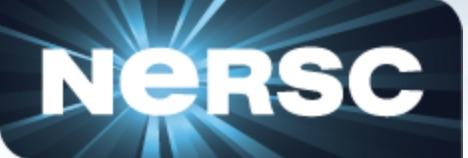 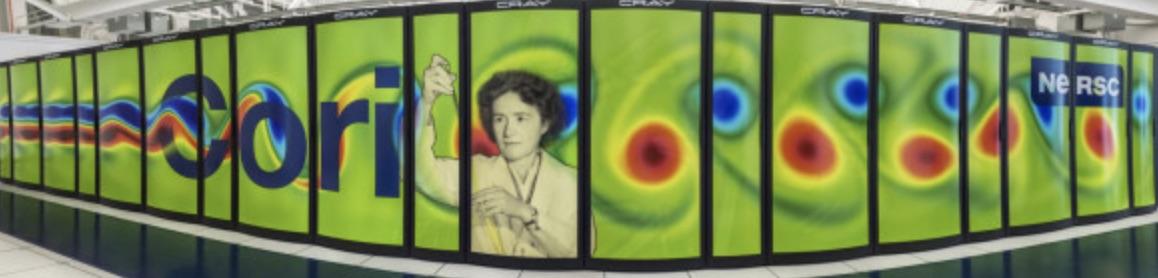 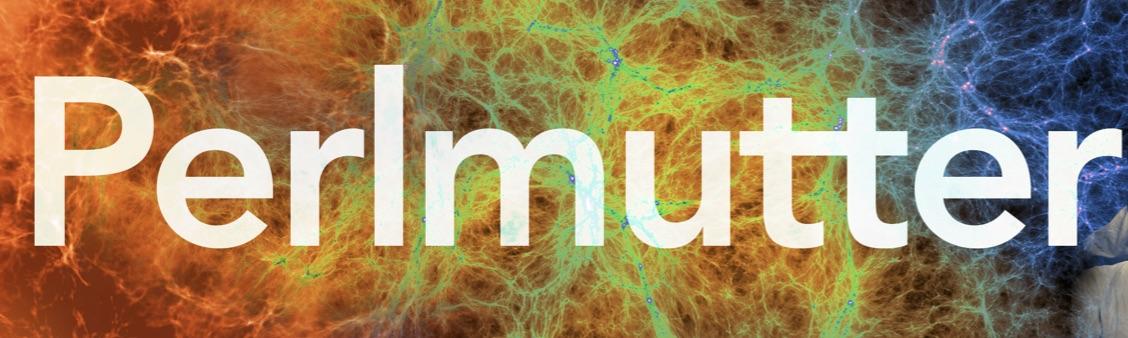 As part of the project, we request allocation on NERSC HPCs

Cori – retiring May 31, 2022. Initially announced to retire in February 2023

Sergiu has done an extensive work to move the workflow to Perlmutter

Due to the low utilization last year, we were allocated third of the requested resource

Explicit request of GPU in 2023
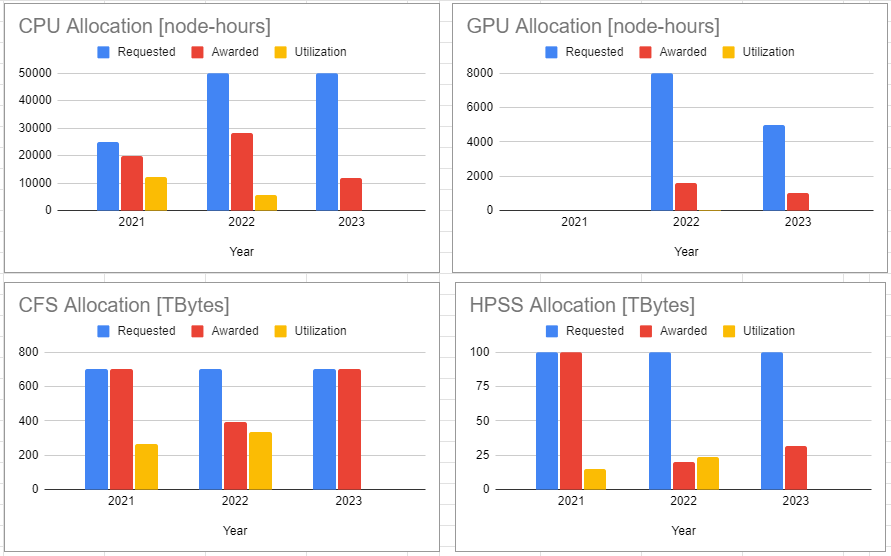 Perlmutter
26
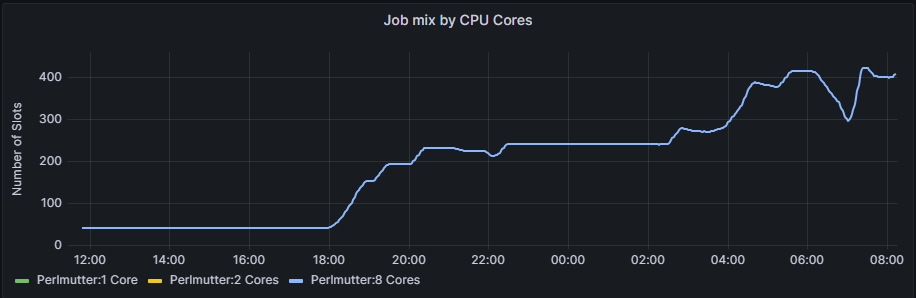 Credit goes to Sergiu!!!
Superfacility API is used for job management
Initially attempted to use SPIN
Later we added a new VO box on T2 to submit jobs to Perlmutter
300 TB of scratch space
Currently awaiting `ulimit` increase
Very quickly exhausted existing allocation
I will request additional resources up to the initial request
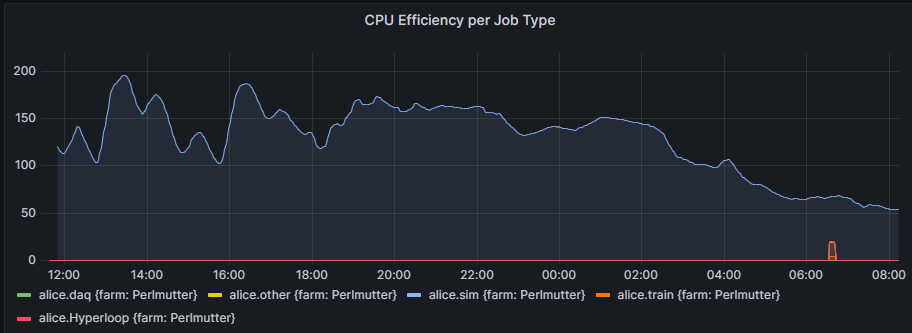 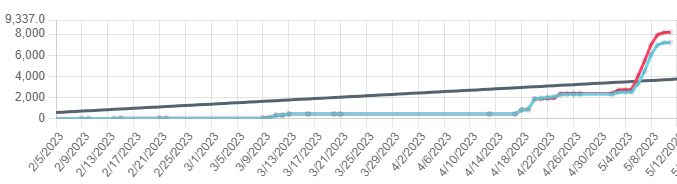 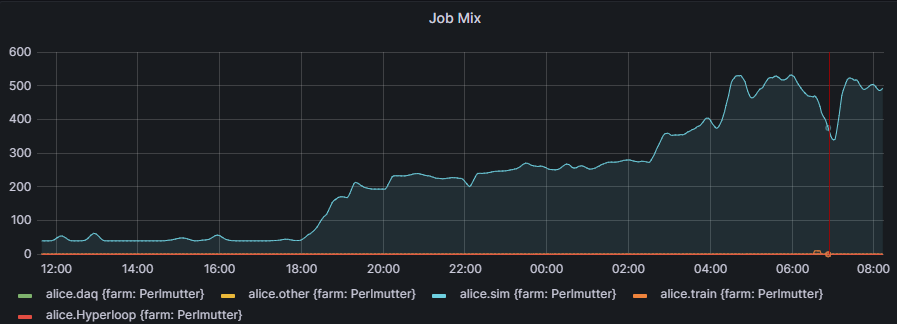 Summary
27
ALICE-USA Computing project grows along with ALICE to meet it’s ALICE-USA obligations

Both T2 sites, operate with very high availability, reliability, and efficiency

We secured funds for 2022 scheduled upgrades and postponed ones from 2021

Further extended ppportunistic resources of Lawrencium which is a highly dependable resource that supplements the ALICE-USA pledged resources to meet the requirements

Sergiu successfully implemented SFAPI to submit jobs to Perlmutter
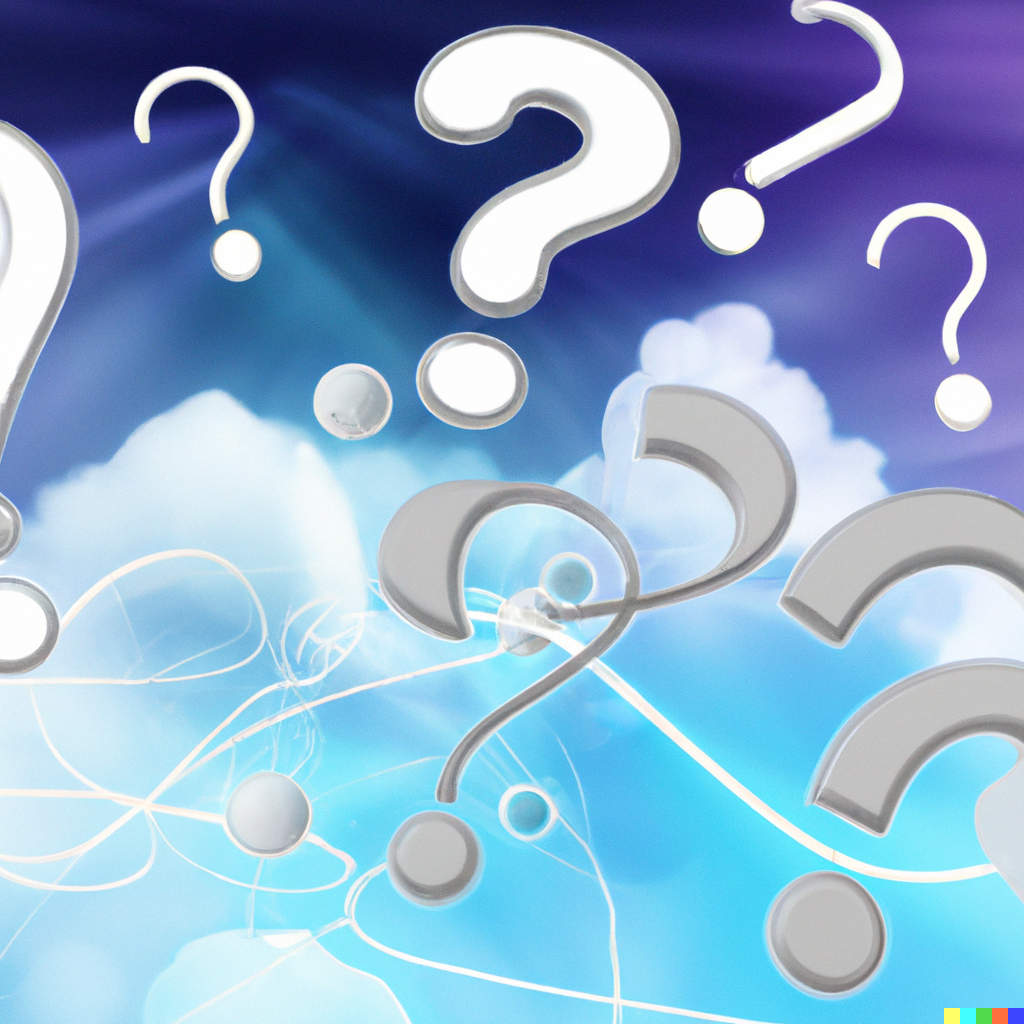 Questions
28